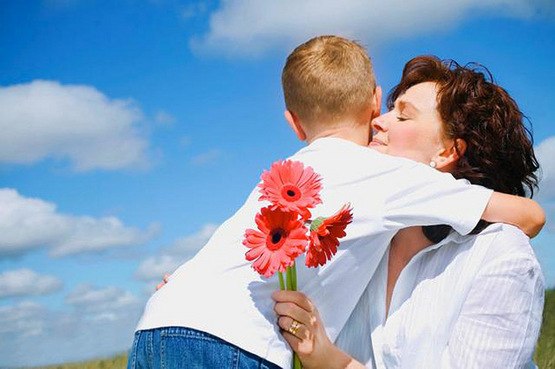 Мамочка любимая моя
Воспитатель Попкова О.А.
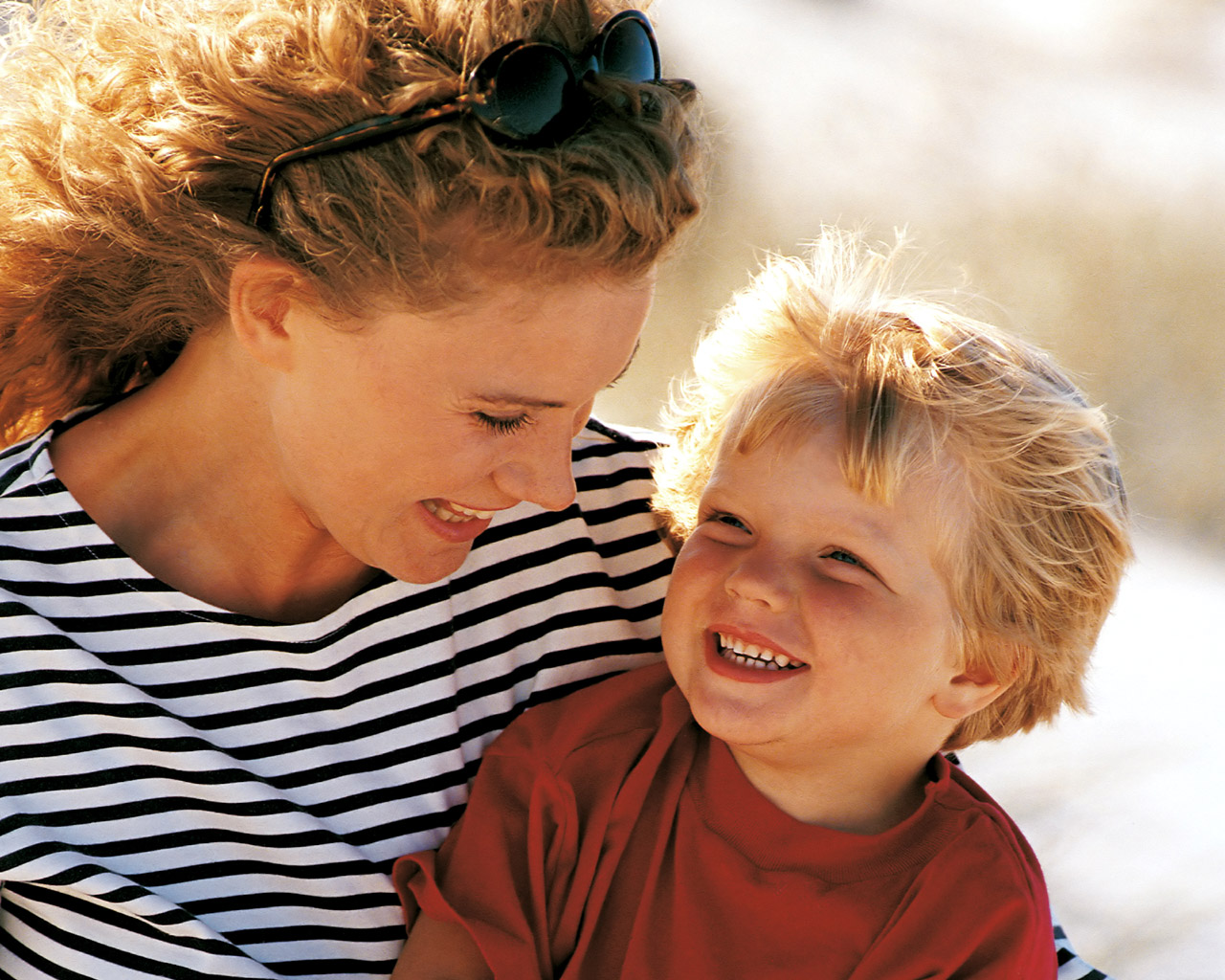 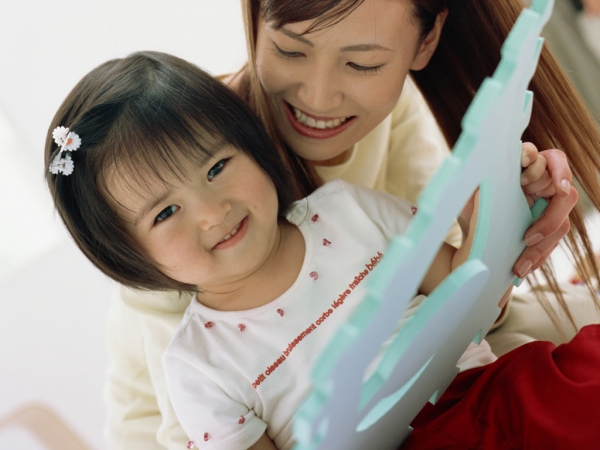 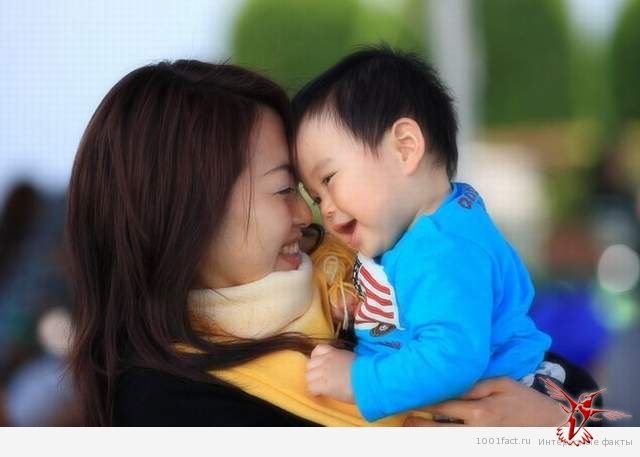 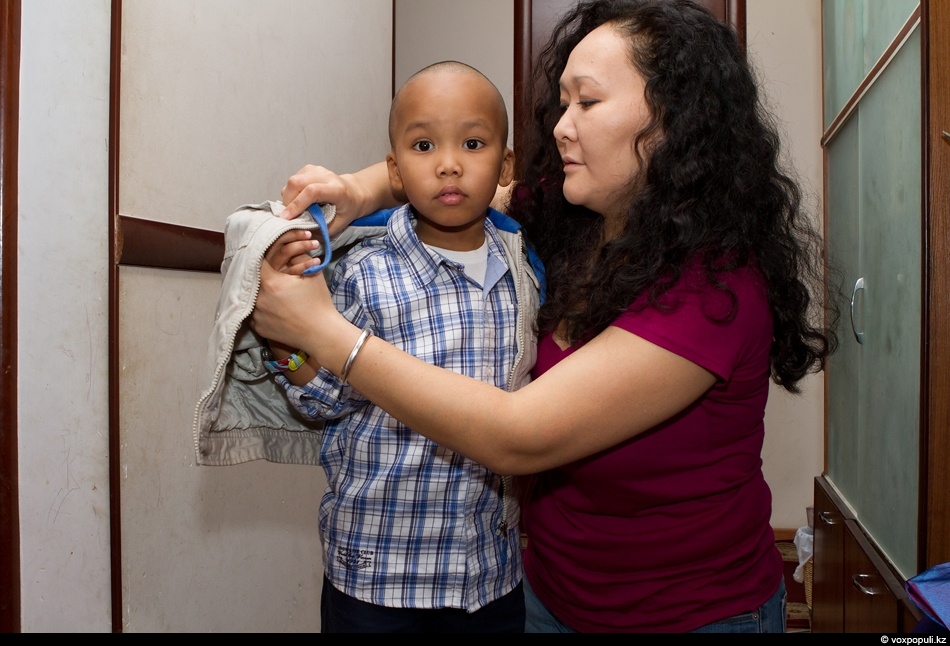 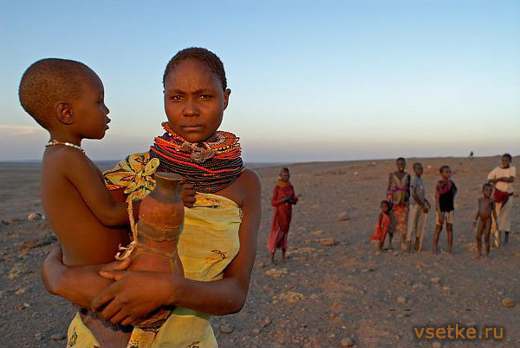 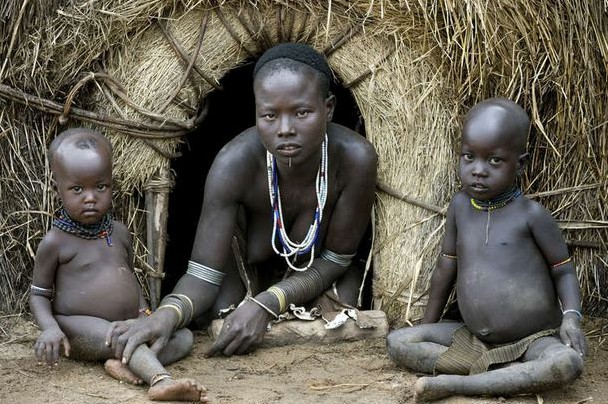 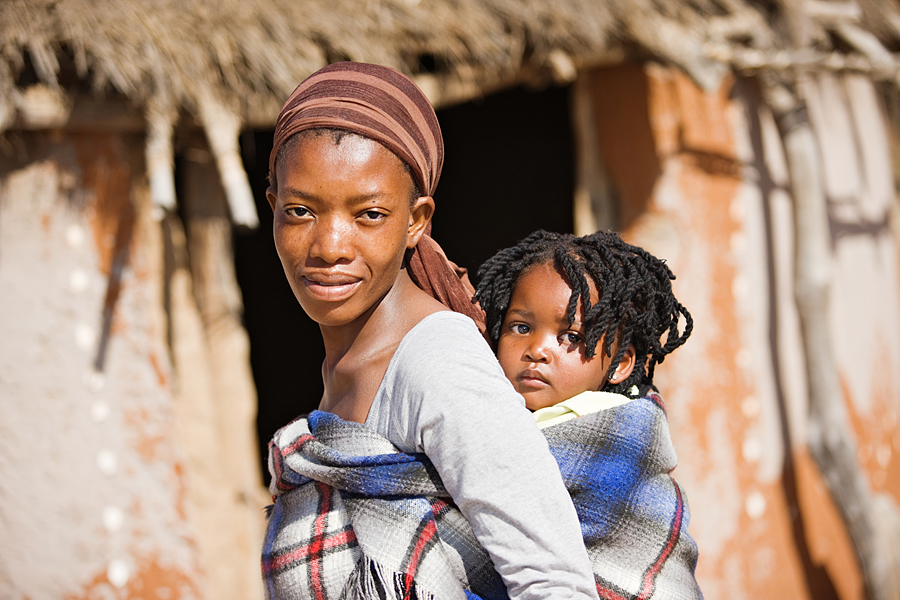 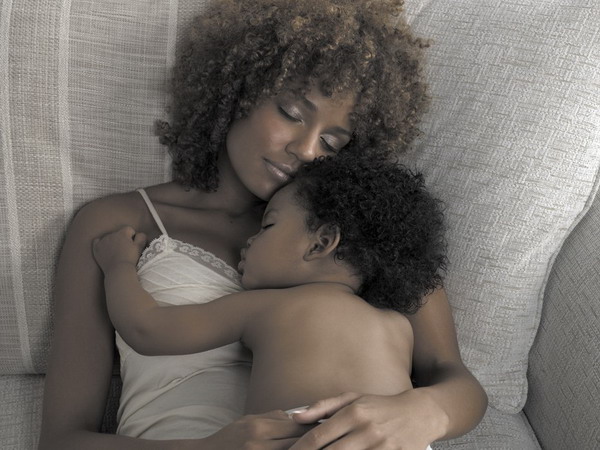 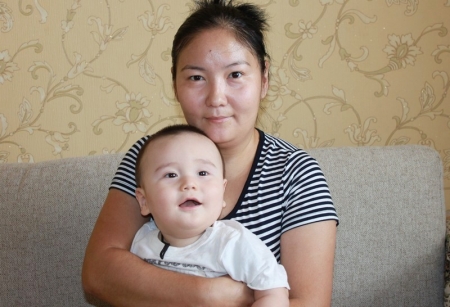 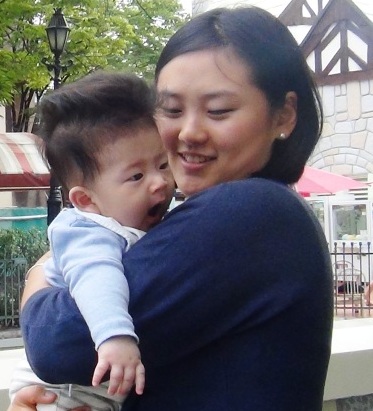 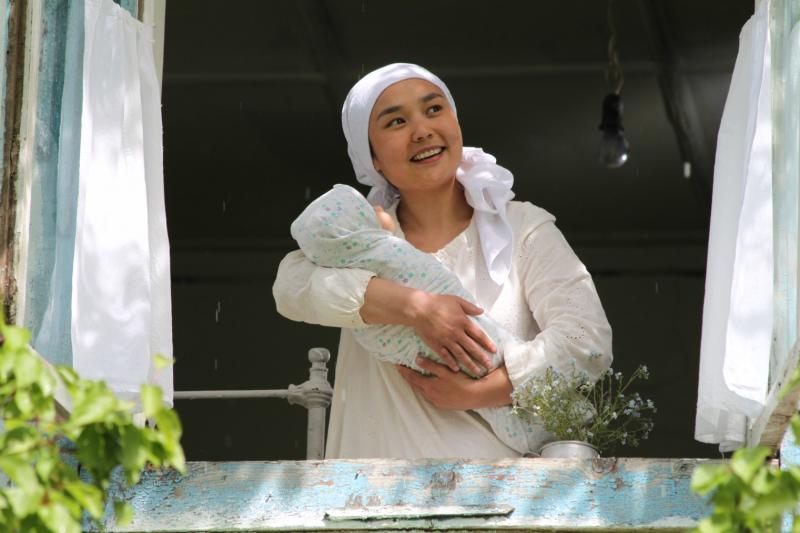 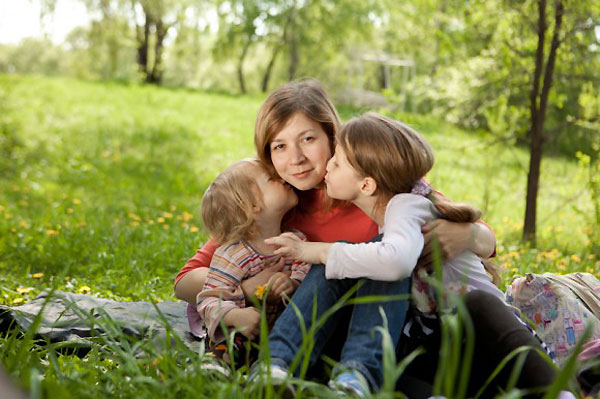 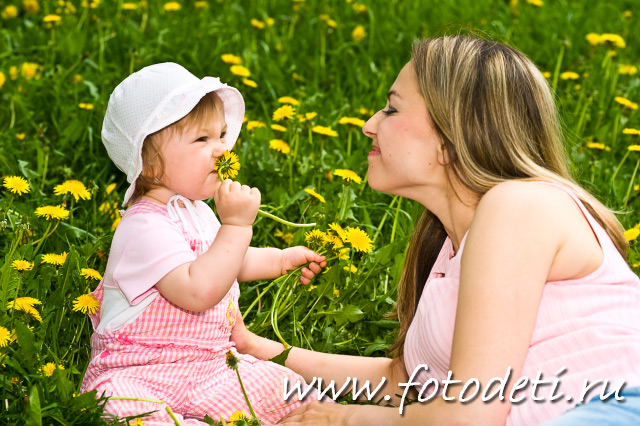 Составила воспитатель Попкова О.А.
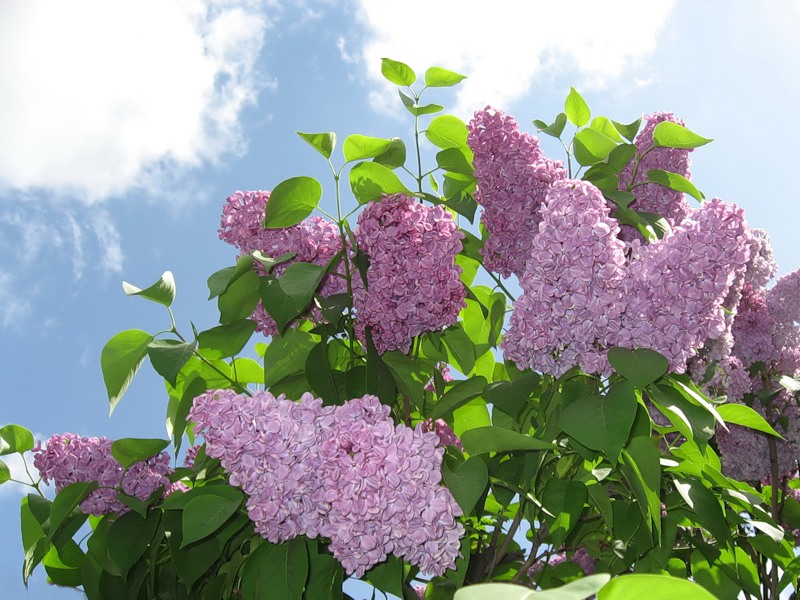